The structure of the “lectures“

Klaus Wälde
Gutenberg University Mainz
www.waelde.com
Learning with and from experts
By courtesy of Gary Colet
https://www.linkedin.com/in/garycolet
[Speaker Notes: Presentation / lecturing vs Socratic enquiry / critical thinking / tacit knowledge exchange
Originator of the ‘Masterclass’ Franz Liszt]
Learning with and from experts
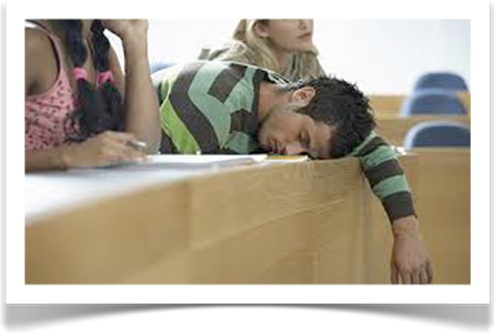 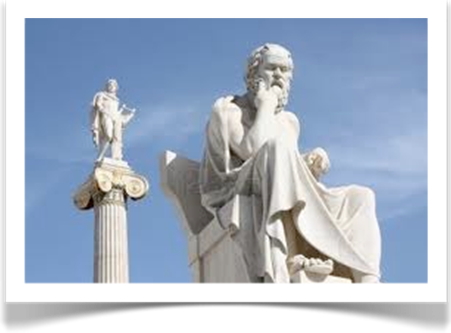 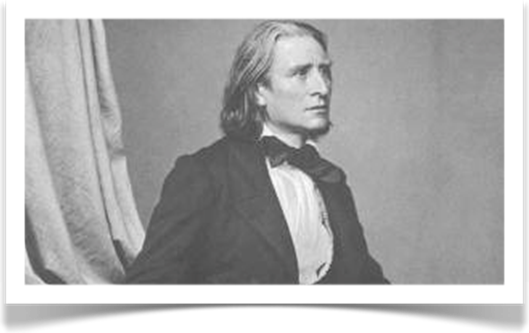 Franz Liszt, Hungarian composer
1811 - 1886
Socrates, Greek philosopher
470BC - 399BC
[Speaker Notes: Presentation / lecturing vs Socratic enquiry / critical thinking / tacit knowledge exchange
Originator of the ‘Masterclass’ Franz Liszt]
The structure of the “lectures”
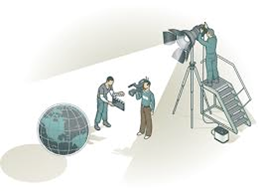 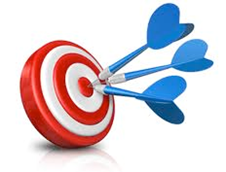 1. Fix the learning objectives
2. Illustration of approach for a first case study by the expert
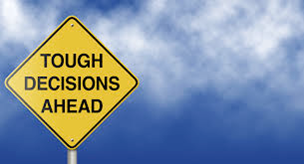 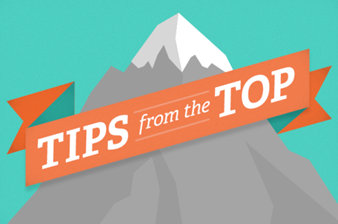 3. Students go through another case study
4. The expert view, contrasted with the students‘ views on the second case study